NJEMAČKA
DEUTSCHLAND
GERMANY
POLOŽAJ GRADA
ZOO SCHROEDER
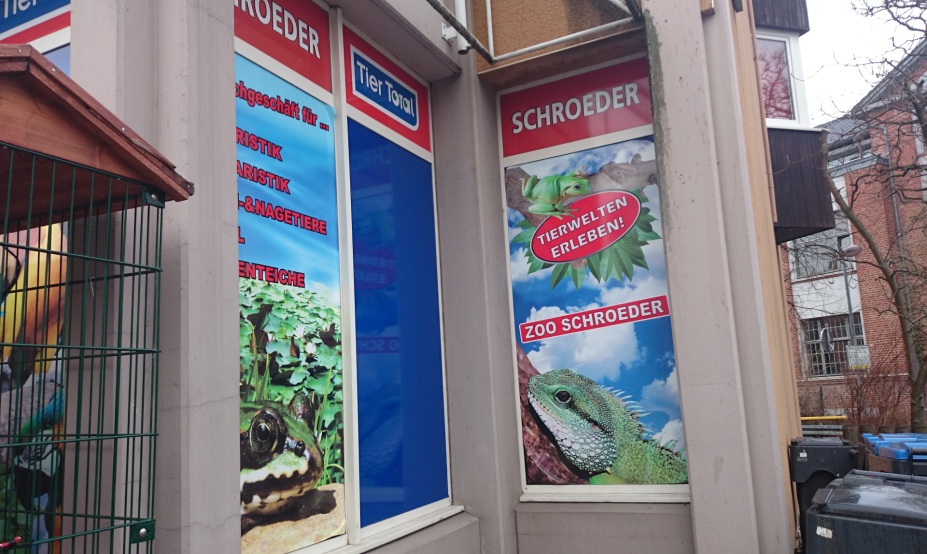 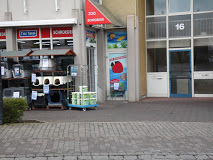 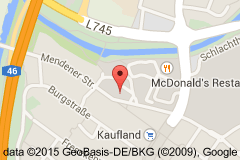 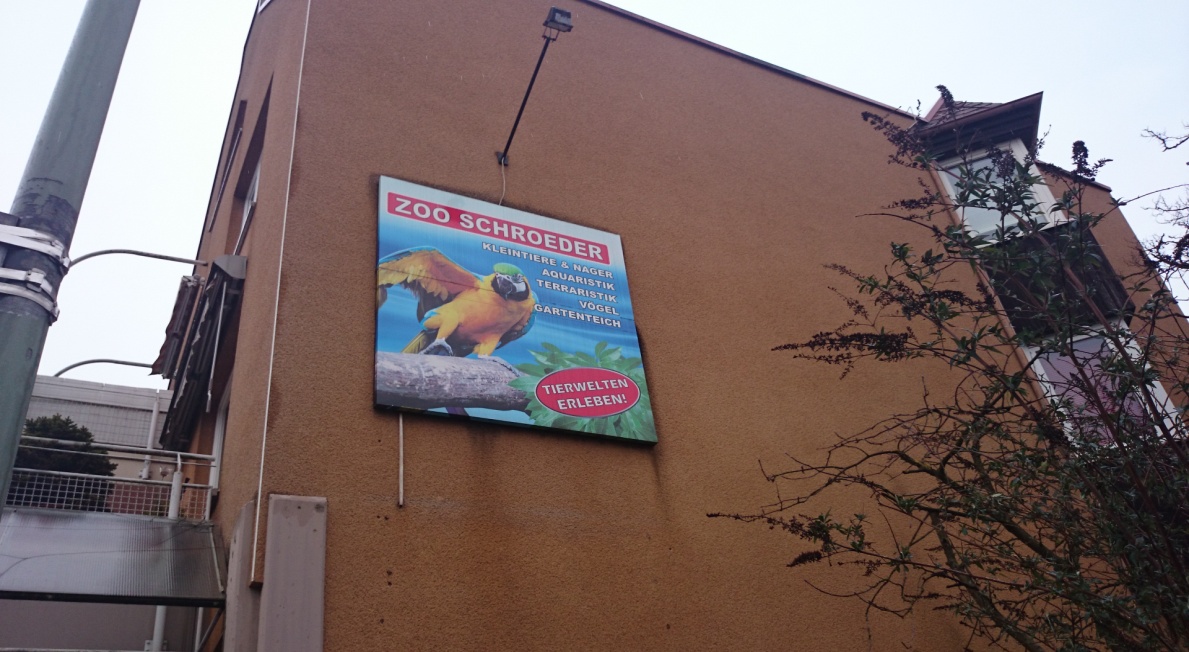 Henning Schroeder
OPREMA PRODAVAONICE
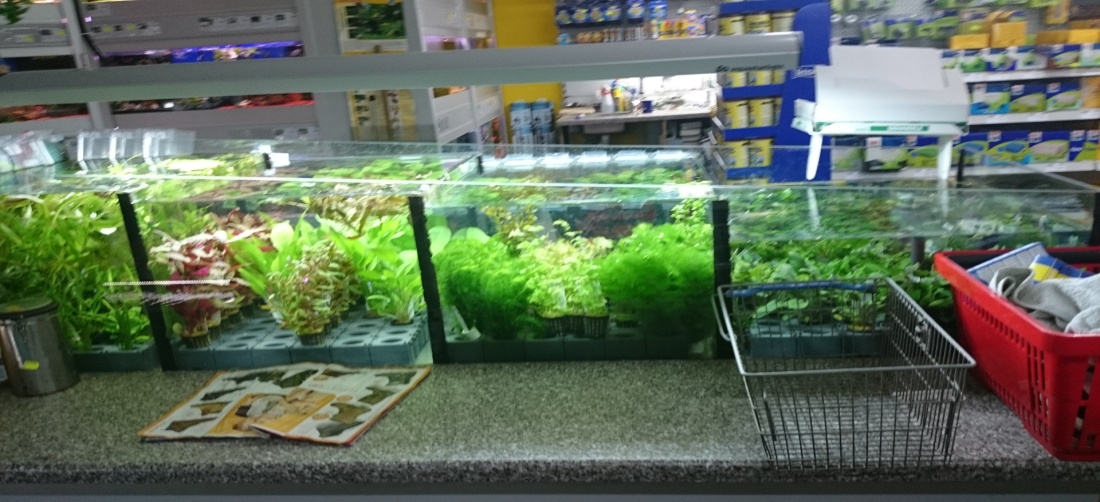 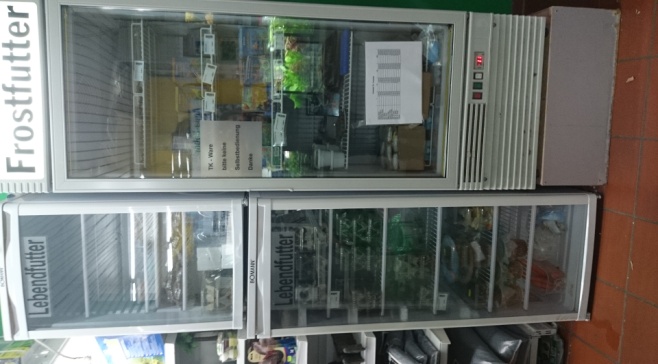 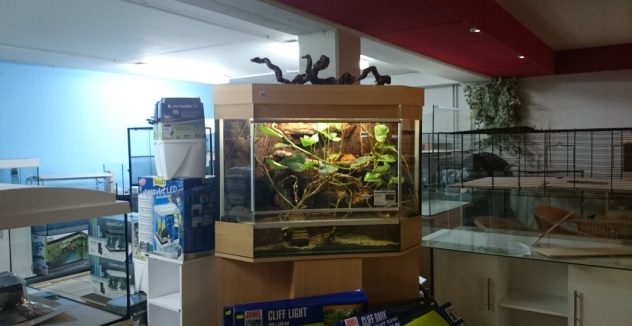 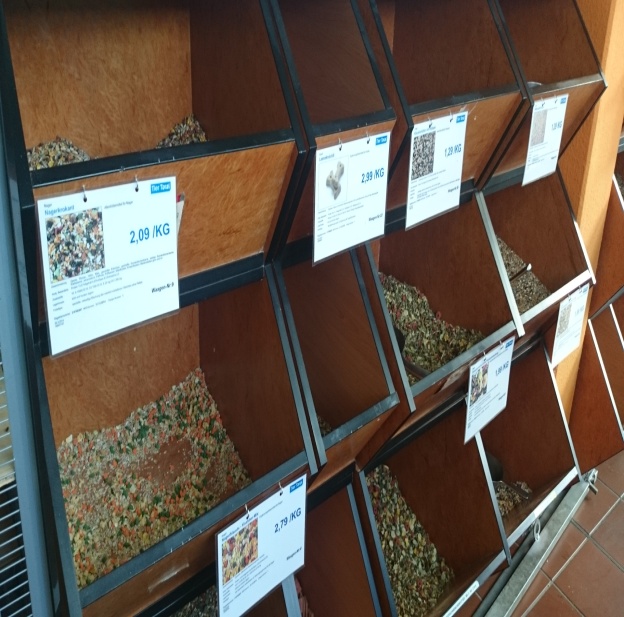 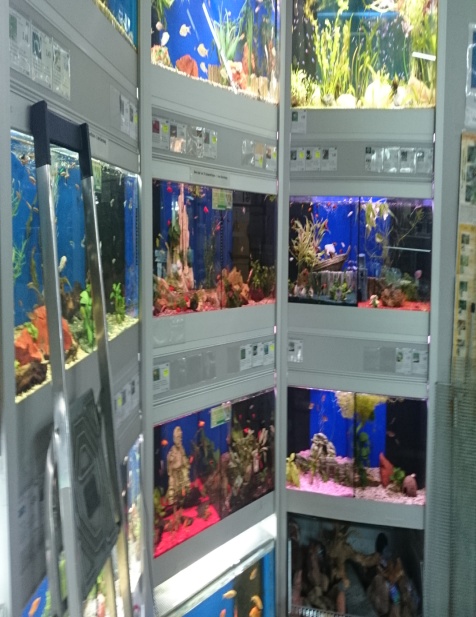 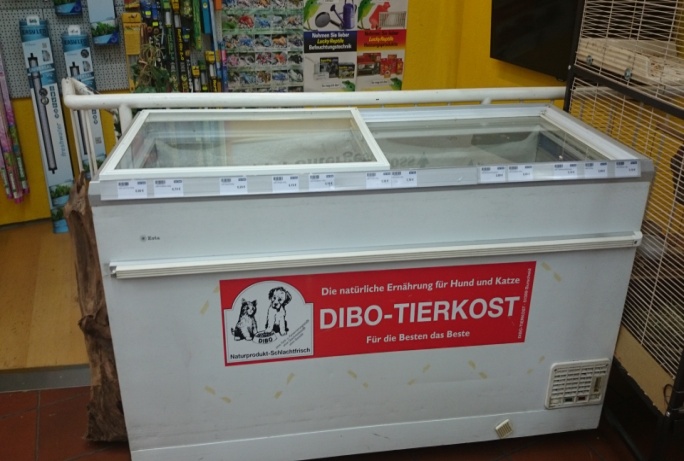 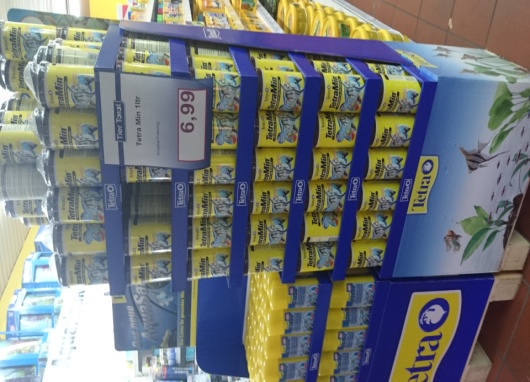 ELEKTRONSKA OPREMA
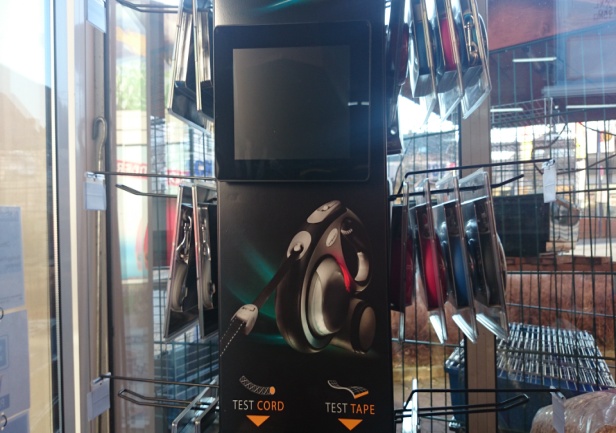 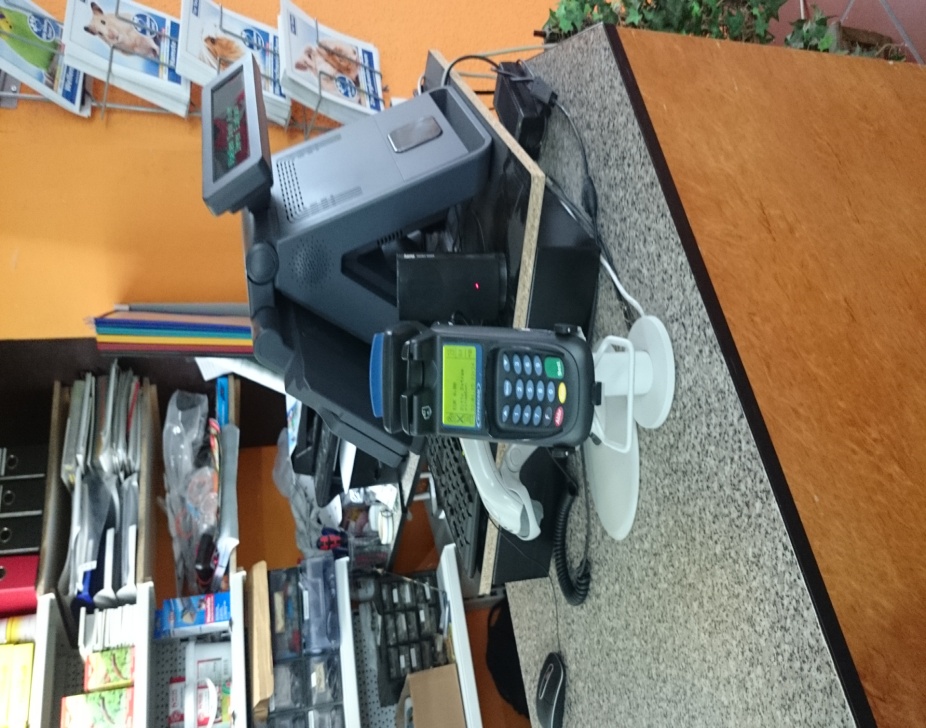 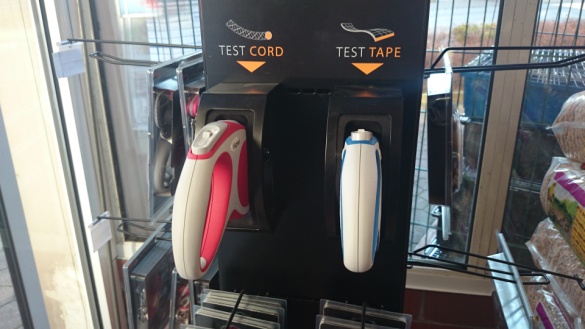 ASORTIMAN PODAVAONICE
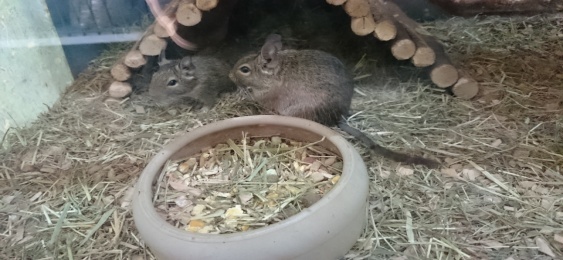 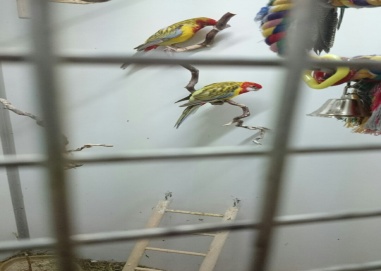 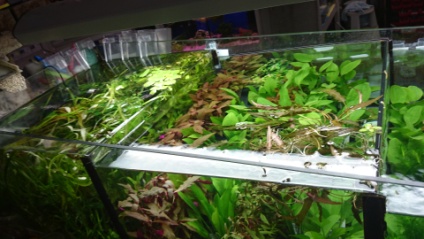 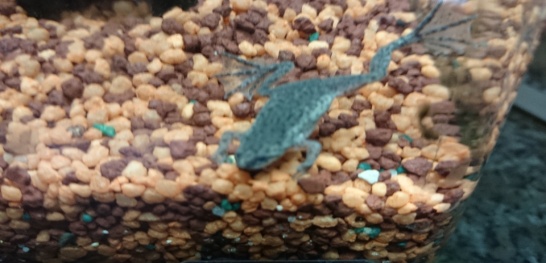 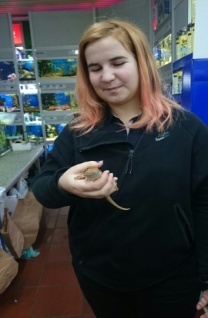 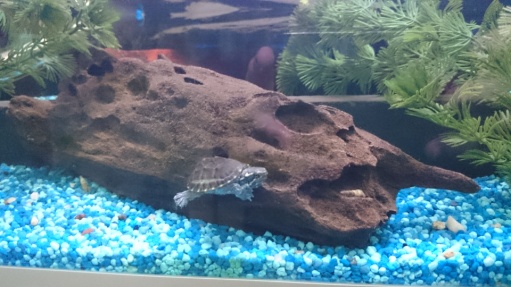 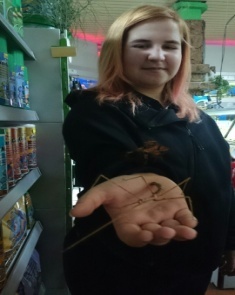 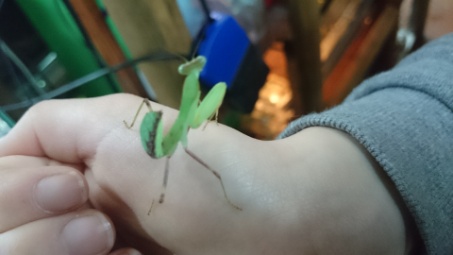 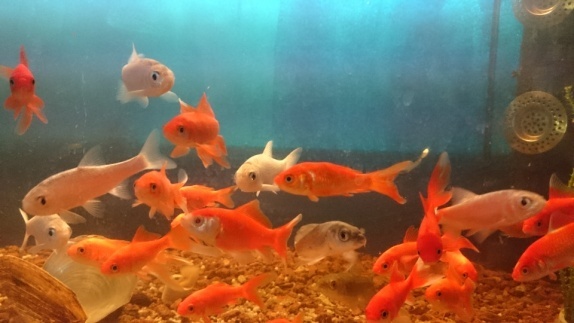 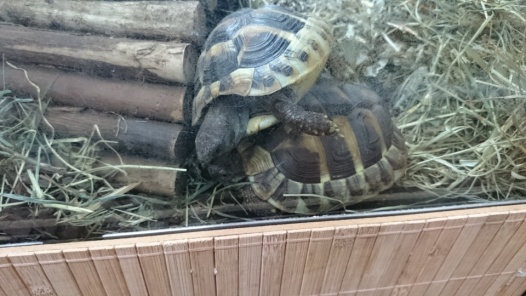 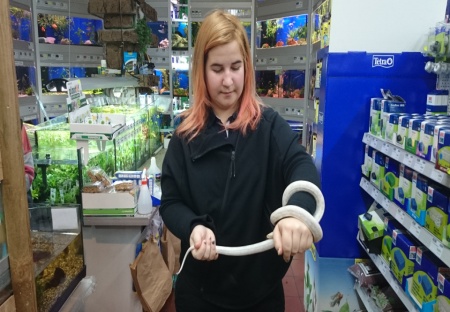 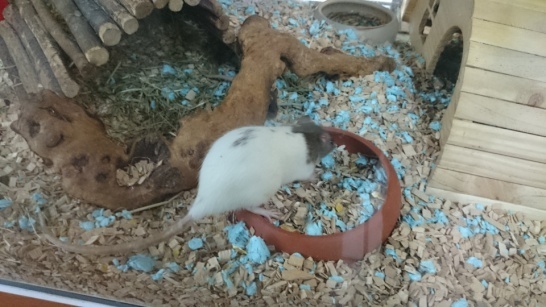 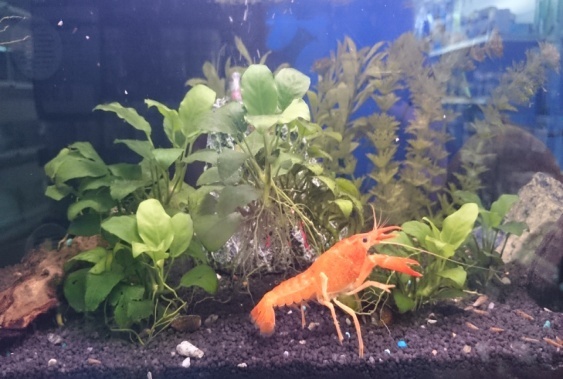 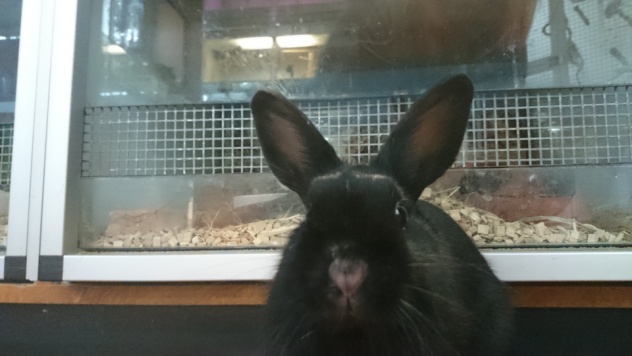 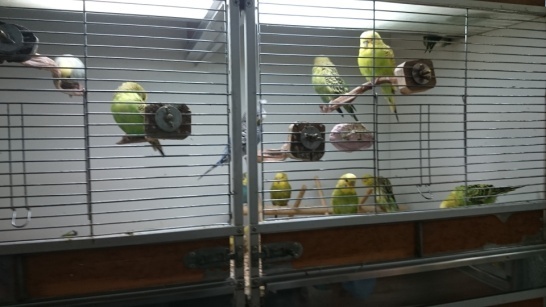 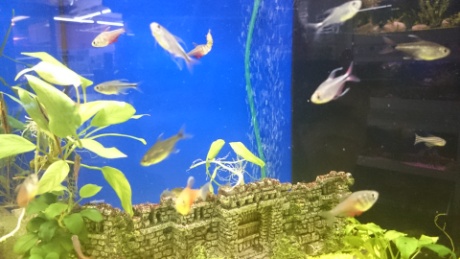 ASORTIMAN PRODAVAONICE
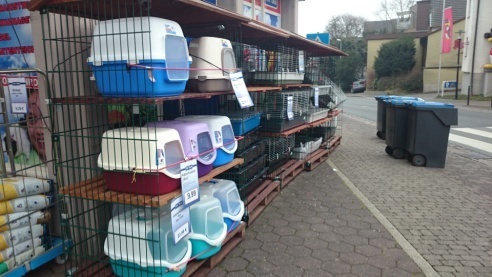 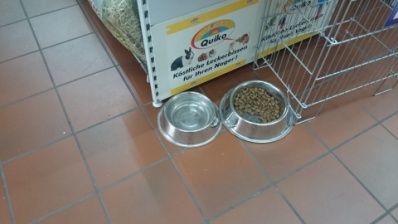 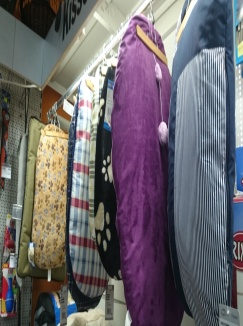 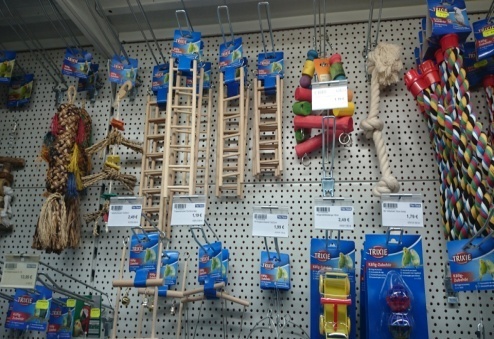 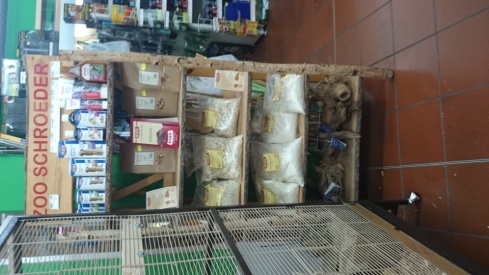 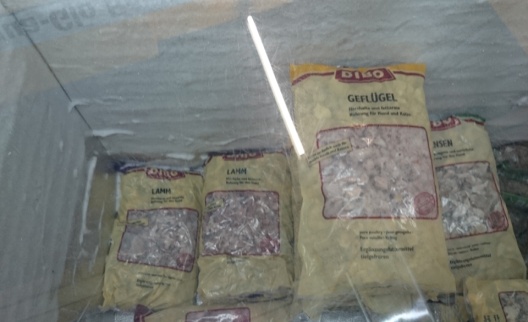 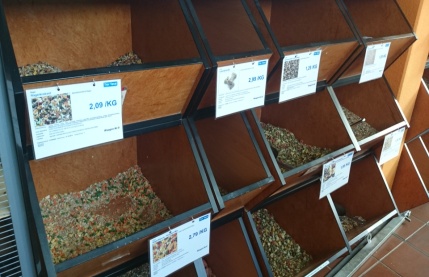 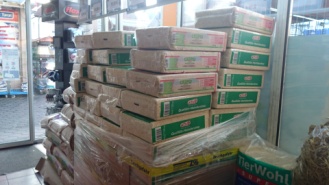 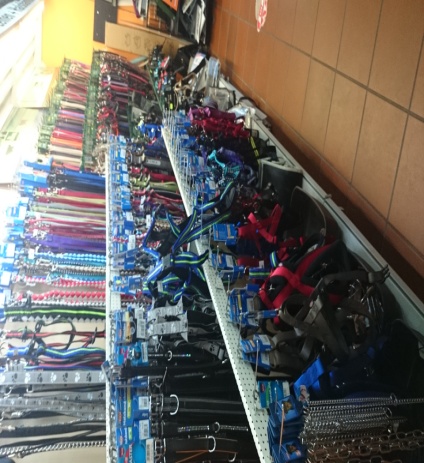 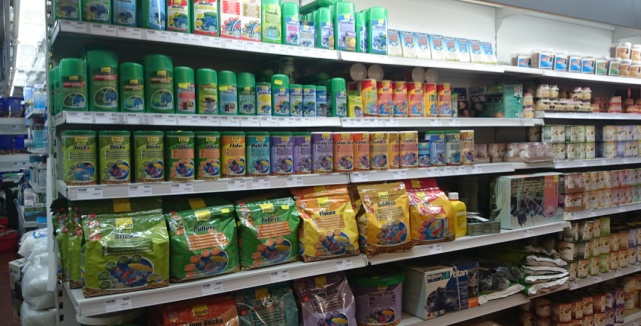 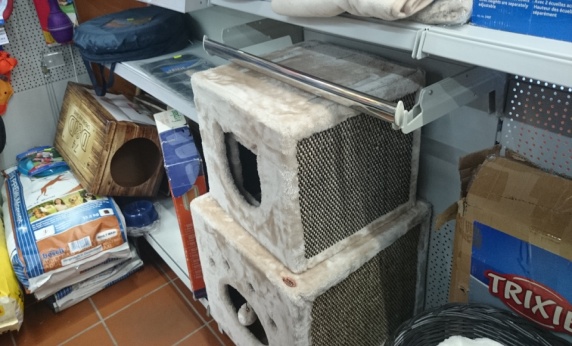 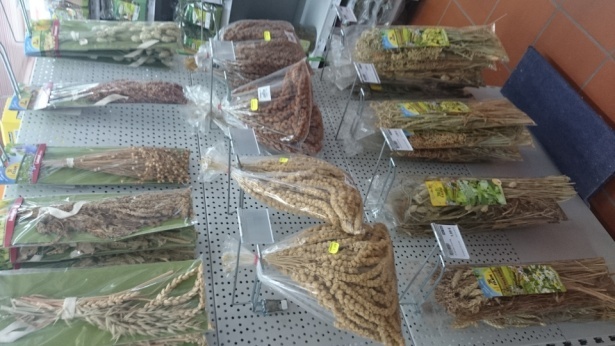 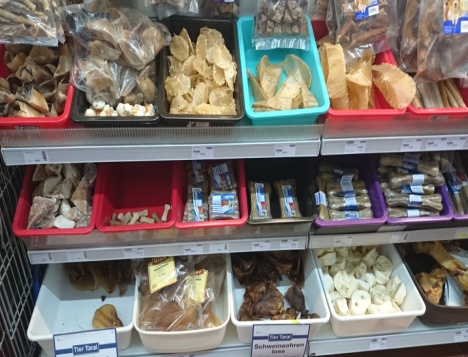 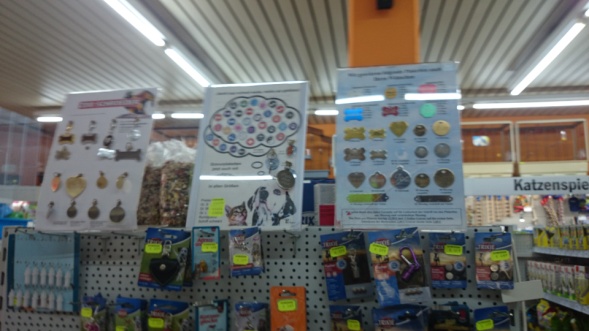 DOPREMA ROBE
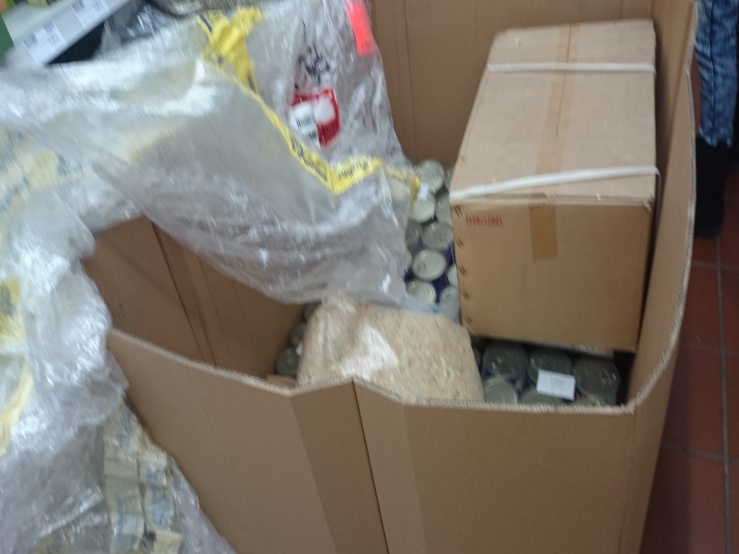 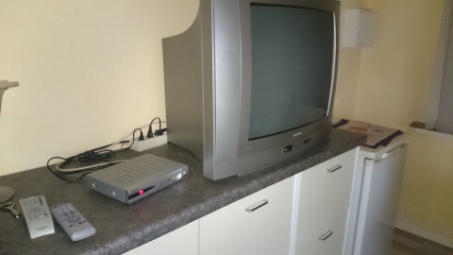 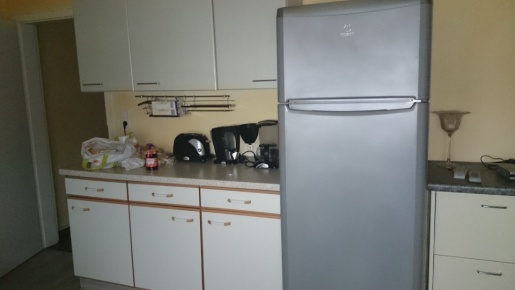 SMJEŠTAJ
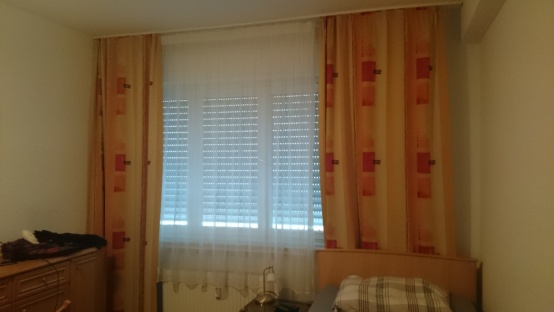 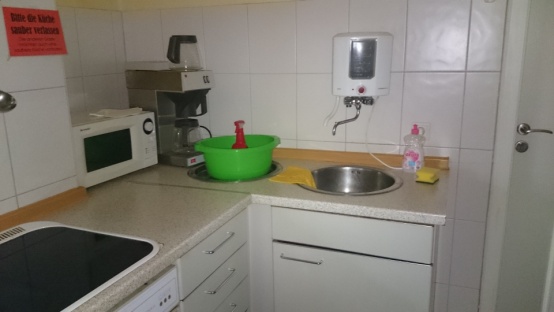 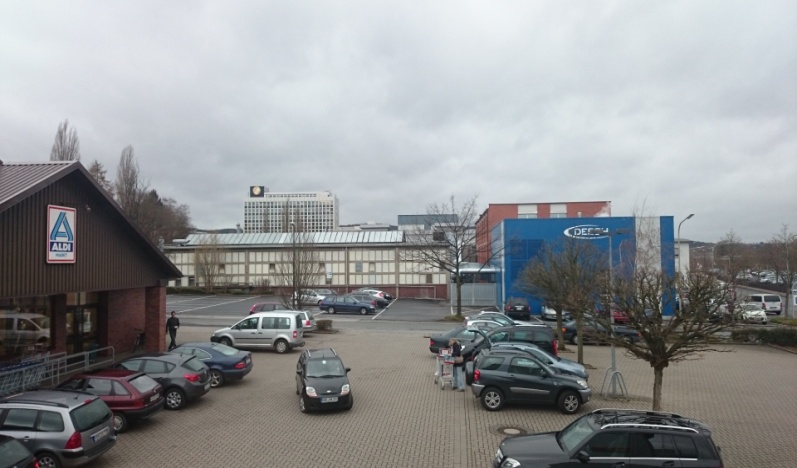 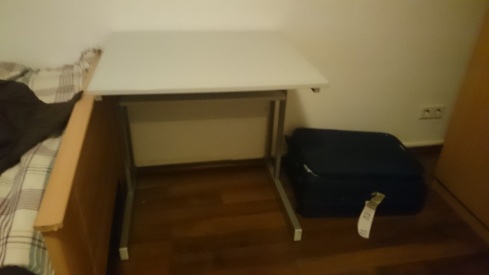 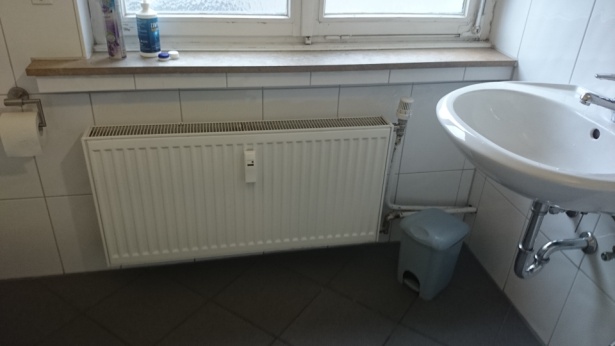 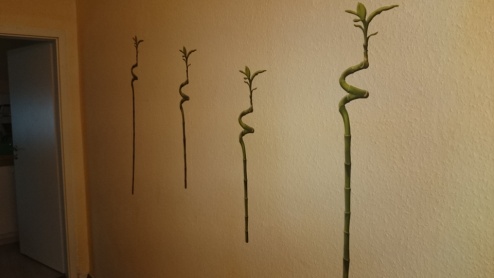 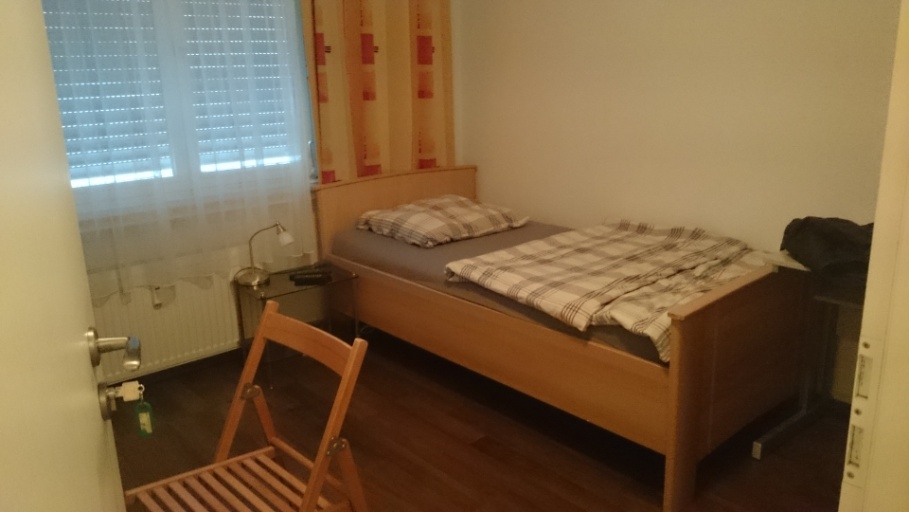 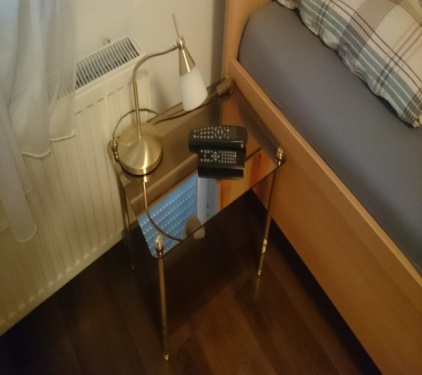 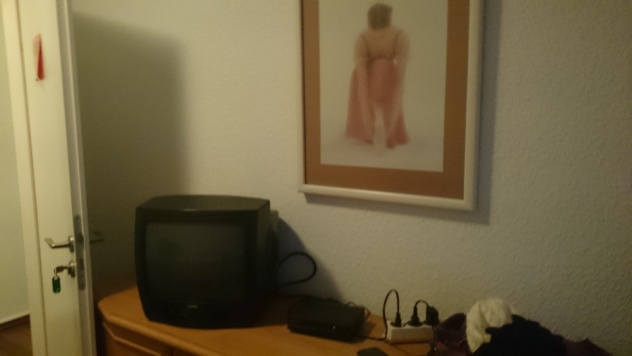 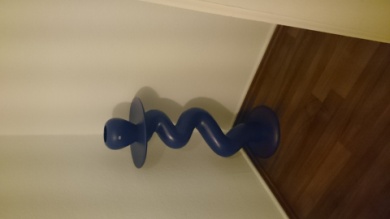 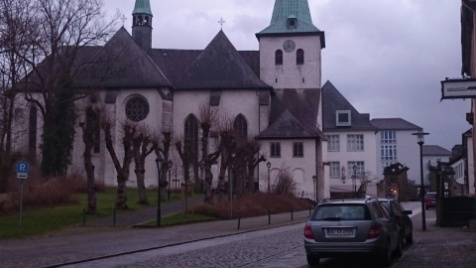 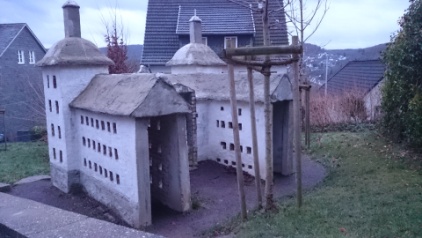 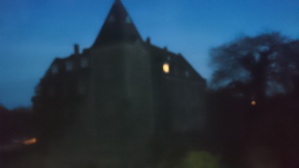 SLOBODNO VRIJEME
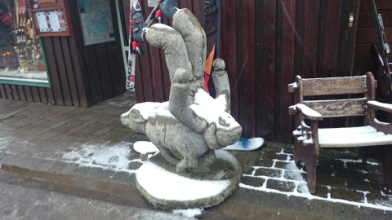 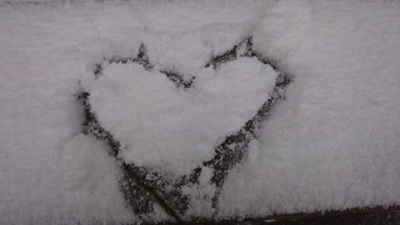 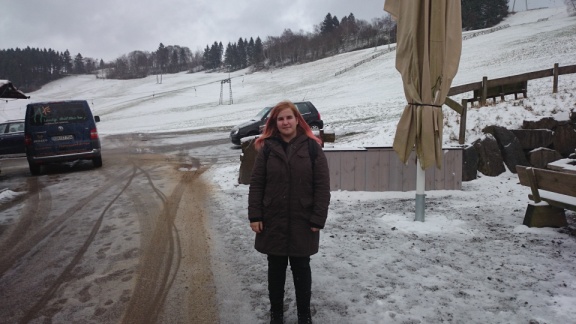 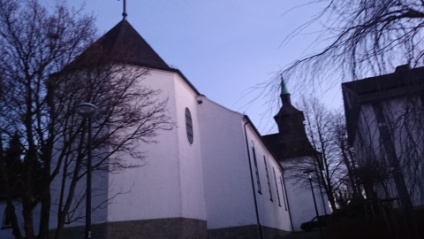 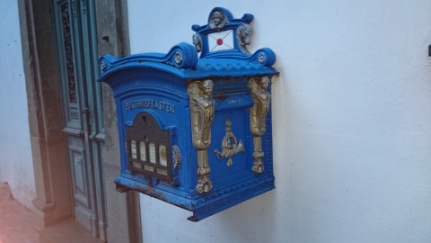 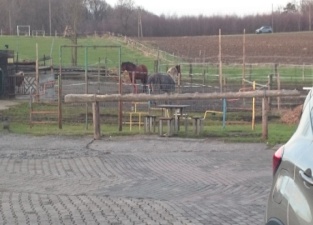 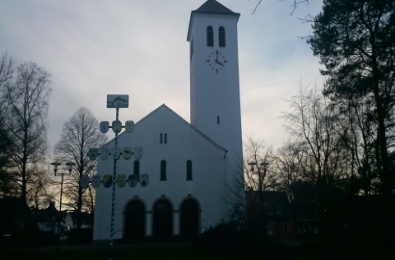 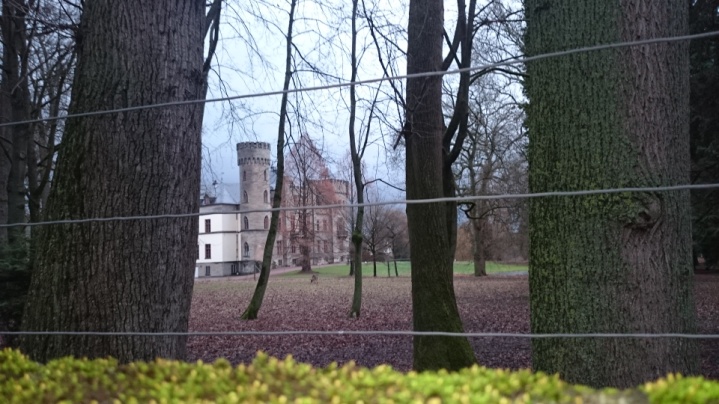 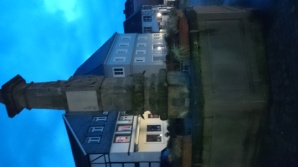 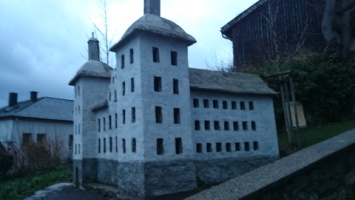 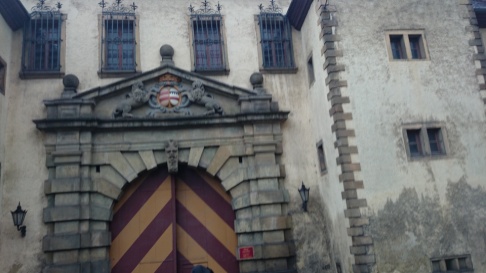 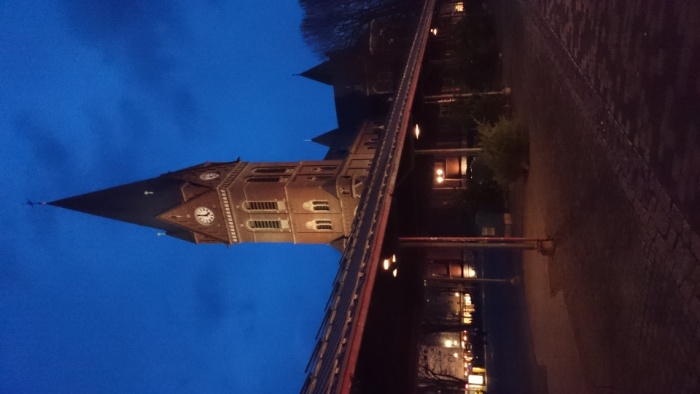 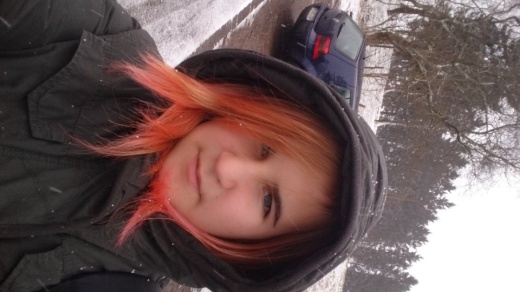 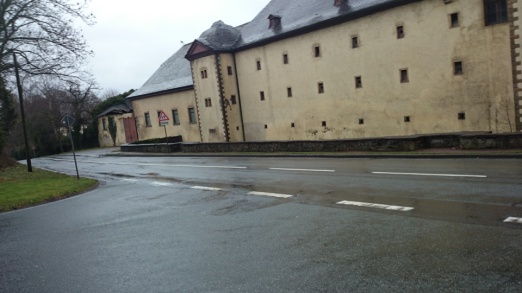 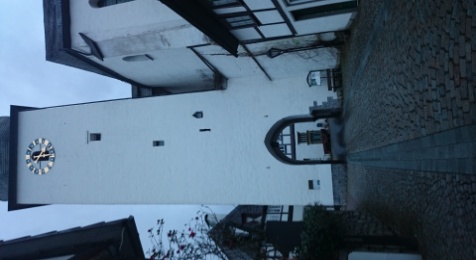 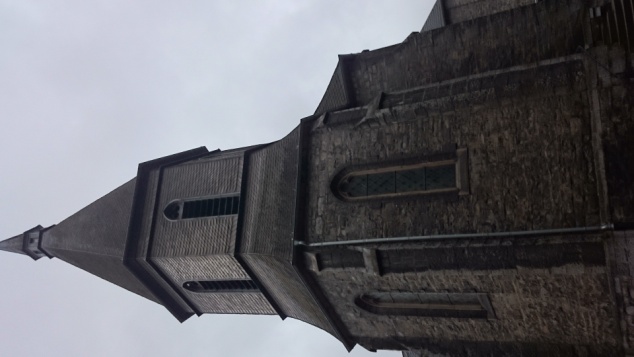 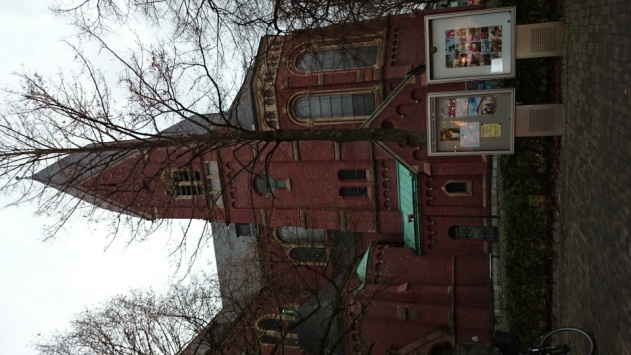 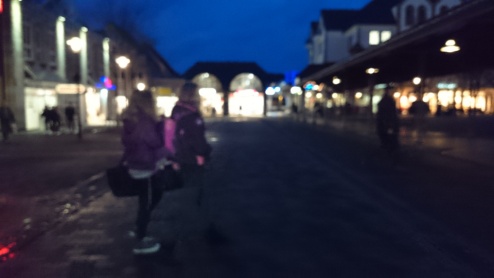 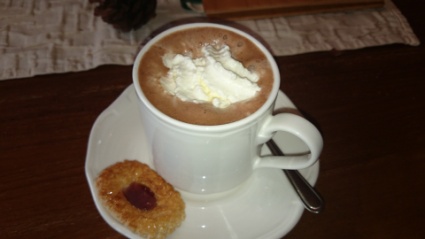 KRAJ!
HVALA NA    POZORNOSTI!
                    IZRADILA:  ANTONIA DABRO